balanced search trees
David KauchakCS 62 – Spring 2021
Admin
Last day for “normal” mentor hours, Friday (5/7)

More on mentor hours next week
Binary Search Trees
BST – A binary tree where each each node has a key, and every node’s key is:
Larger than all keys in its left subtree. (everything left is smaller)
Smaller than all keys in its right subtree. (everything right is larger)
12
8
14
9
20
5
Operations
Search – Does the key exist in the tree 

Insert – Insert the key into tree

Delete – Delete the key from the tree
Height of the tree
Most of the operations take time O(height)

We said trees built from random data have height O(log n), which is asymptotically tight

Two problems:
We can’t always insure random data
What happens when we delete nodes and insert others after building a tree?
Worst case height for binary search trees is O(n) 
Balanced trees
Make sure that the trees remain balanced!
Red-black trees
AVL trees
2-3 trees
2-3-4 trees
B-trees
…

Height is guaranteed to be O(log n)
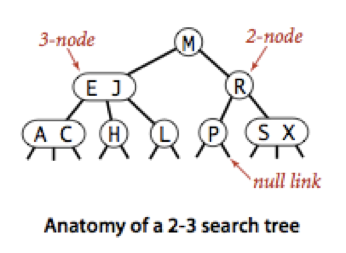 2-3 trees
2-node: one key and two children (left and right)
everything in left is smaller than key
everything right is greater than (or equal to) key
3-node: two keys (k1, k2)  and three children, left, middle and right
k1 < k2
everything in left is less than k1
everything in middle is between k1 and k2 (greater than or equal to k1 and less than k2)
everything in right is greater than (or equal to) k2
Search
How do we search for a key?
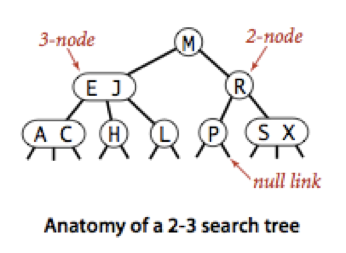 Search
Almost identical to BST search

Only difference: sometimes we have two keys
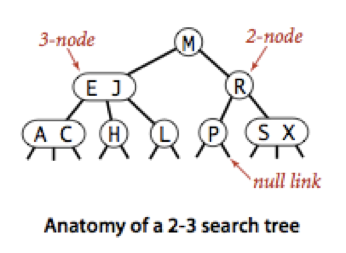 Search
Search(H)
M
Which child?
Search
Search(H)
M
E  J
Which child?
Search
Search(H)
M
E  J
H
Search
Search(B)
M
Which child?
Search
Search(B)
M
E  J
Which child?
Search
Search(B)
M
E  J
A  C
Which child?
Search
Search(B)
M
E  J
A  C
Not found!
Search
M
E  J
R
A  C
H
L
P
S  X
Insertion
Like BST, insert always happens at a leaf

If the leaf is a 2-node, just insert it directly
Insertion
If the leaf is a 2-node, just insert it directly
Insert(F)
M
E  J
R
A  C
H
L
P
S  X
Where should it go?
Insertion
If the leaf is a 2-node, just insert it directly
Insert(F)
M
E  J
R
A  C
H
L
P
S  X
Insertion
If the leaf is a 2-node, just insert it directly
Insert(F)
M
E  J
R
A  C
H
L
P
S  X
Insertion
If the leaf is a 2-node, just insert it directly
Insert(F)
M
E  J
R
A  C
H
L
P
S  X
Insertion
If the leaf is a 2-node, just insert it directly
Insert(F)
M
E  J
R
A  C
F H
L
P
S  X
Insertion
Like BST, insert always happens at a leaf

If the leaf is a 2-node, just insert it directly

If the leaf is a 3-node:
We now have three values at this leaf
Send the middle value up a node
Make new 2-nodes out of the smallest and largest
Insertion
If the leaf is a 3-node:
We now have three values at this leaf
Send the middle value up a node
Make new 2-nodes out of the smallest and largest
Insert(T)
M
Where should it go?
E  J
R
A  C
F H
L
P
S  X
Insertion
If the leaf is a 3-node:
We now have three values at this leaf
Send the middle value up a node
Make new 2-nodes out of the smallest and largest
Insert(T)
M
E  J
R
A  C
F H
L
P
S  X
Insertion
If the leaf is a 3-node:
We now have three values at this leaf
Send the middle value up a node
Make new 2-nodes out of the smallest and largest
Insert(T)
M
E  J
R
A  C
F H
L
P
S  T  X
Insertion
If the leaf is a 3-node:
We now have three values at this leaf
Send the middle value up a node
Make new 2-nodes out of the smallest and largest
R
Insert(T)
M
S  T  X
E  J
R  T
A  C
F H
L
P
S
X
Insertion
If the leaf is a 3-node:
We now have three values at this leaf
Send the middle value up a node
Make new 2-nodes out of the smallest and largest
Insert(I)
M
Where should it go?
E  J
R  T
A  C
F H
L
P
S
X
Insertion
If the leaf is a 3-node:
We now have three values at this leaf
Send the middle value up a node
Make new 2-nodes out of the smallest and largest
Insert(I)
M
E  J
R  T
A  C
F H
L
P
S
X
Insertion
If the leaf is a 3-node:
We now have three values at this leaf
Send the middle value up a node
Make new 2-nodes out of the smallest and largest
Insert(I)
M
E  J
R  T
A  C
L
P
F H I
S
X
Insertion
If the leaf is a 3-node:
We now have three values at this leaf
Send the middle value up a node
Make new 2-nodes out of the smallest and largest
Insert(I)
M
E H J
R  T
A  C
L
P
F
S
X
I
Insertion
If the leaf is a 3-node:
We now have three values at this leaf
Send the middle value up a node
Make new 2-nodes out of the smallest and largest
Insert(I)
M
What now?
E H J
R  T
A  C
L
P
F
S
X
I
Insertion
If the leaf is a 3-node:
We now have three values at this leaf
Send the middle value up a node
Make new 2-nodes out of the smallest and largest
Insert(I)
M
Repeat!
E H J
R  T
A  C
L
P
F
S
X
I
Insertion
If the leaf is a 3-node:
We now have three values at this leaf
Send the middle value up a node
Make new 2-nodes out of the smallest and largest
Insert(I)
M
E H J
R  T
A  C
L
P
F
S
X
I
Insertion
If the leaf is a 3-node:
We now have three values at this leaf
Send the middle value up a node
Make new 2-nodes out of the smallest and largest
Insert(I)
H M
E J
R  T
A  C
L
P
F
S
X
I
Insertion
If the leaf is a 3-node:
We now have three values at this leaf
Send the middle value up a node
Make new 2-nodes out of the smallest and largest
Insert(I)
H M
R  T
E
J
A  C
L
P
F
S
X
I
Insertion
If the leaf is a 2-node, just insert it directly

If the leaf is a 3-node:
We now have three values at this leaf
Send the middle value up a node
Make new 2-nodes out of the smallest and largest
When will the height of the tree change?
Insertion
If the leaf is a 2-node, just insert it directly

If the leaf is a 3-node:
We now have three values at this leaf
Send the middle value up a node
Make new 2-nodes out of the smallest and largest
Only when the root is a 3-node and we insert into a path that is all 3-nodes!

Effect: The tree can hold quite a few values before having to increase the height
Practice
Draw the 2-3 tree that results when you insert the keys: 
E A S Y Q U T I O N in that order in an initially empty tree.
Practice
Draw the 2-3 tree that results when you insert the keys: 
E A S Y Q U T I O N in that order in an initially empty tree.
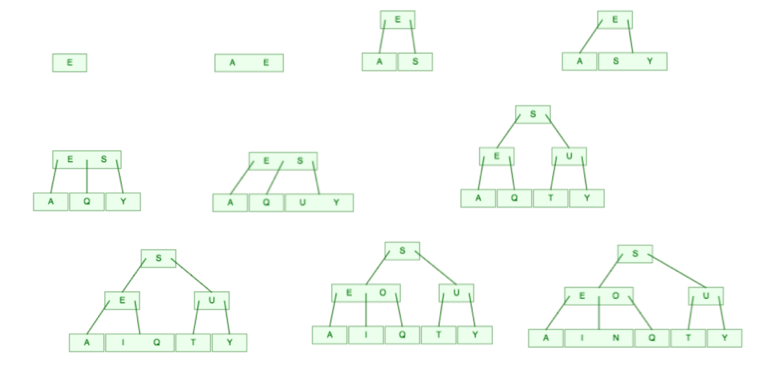 Running time
Worst case height: O(log n)

What does that mean?
Running time
Worst case height: O(log n)

Insert, search and delete are all O(log n)
2-3 search trees in practice
A pain to implement

Overhead can often make slower than standard BST

Other balanced trees exist that provide the same worst case guarantee, but are faster (e.g, red-black trees)
Red-black tree high-level
https://www.cs.usfca.edu/~galles/visualization/RedBlack.html